Alice Lab 2JAVA Programming
Content-Objective:
 Learn basics of object oriented JAVA programming.
Language-Objective:
 Utilize Alice JAVA animation creation program to learn basics of object oriented programming.
Alice Lab 2JAVA Programming
Utah Robotics 1 Standard 3
Common Core High School Algebra Reasoning
Common Core High School Interpreting Functions
Alice Lab 2
STARTER
Canvas: Starter Quiz
TODAY’S AGENDA
STARTER assignment.
Alice Demo 
     (character action).
Canvas: Alice Lab 2.
Language Objective
Content Objective
Learn basics of Java coding in block format
Use Alice to create Java coded animations.
Do today’s Starter Quiz!(in Canvas)
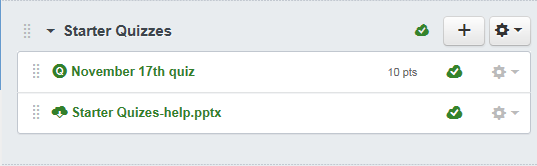 Alice Programming Module
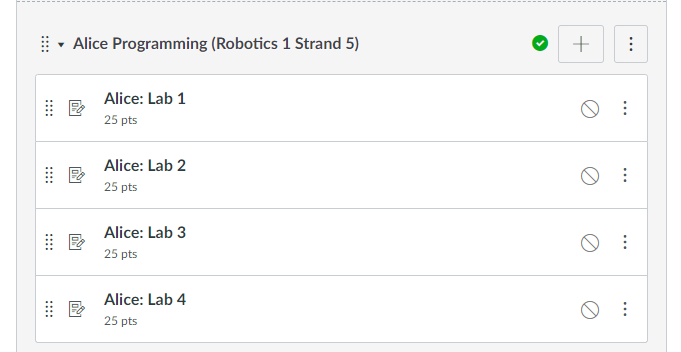 Watch Alice Tutorial Video(s)
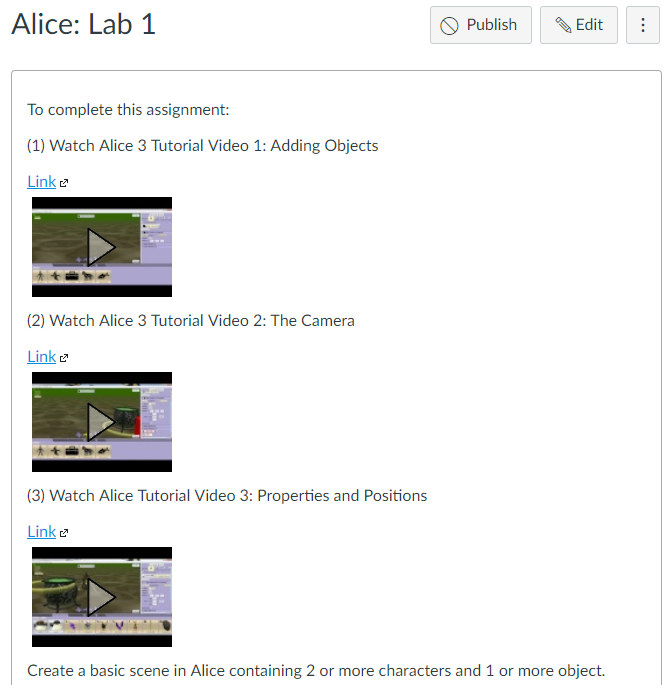 Step 1: select desktop or menu “Alice”
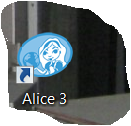 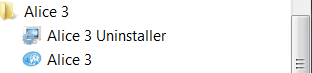 Step 2: “Select a background (use MARS initially) click on OK”
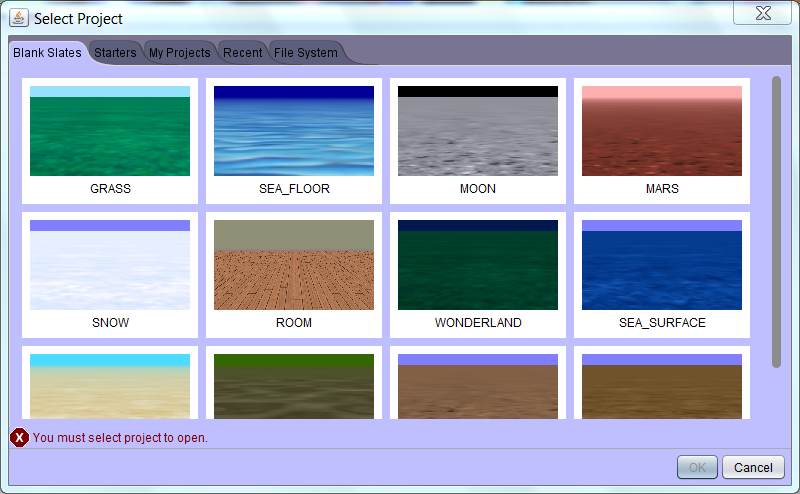 Step 3: “Alice layout screen”
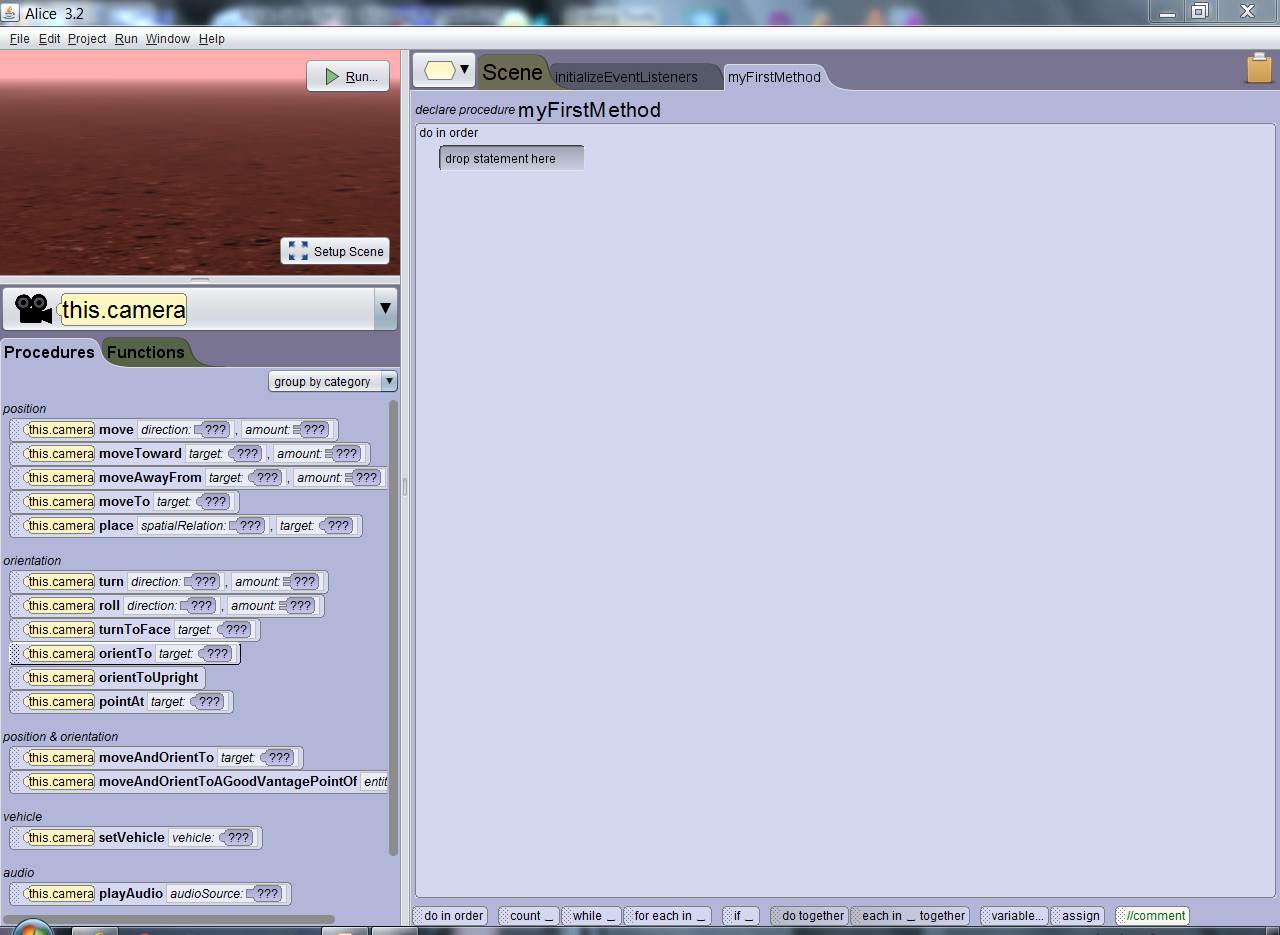 Step 4: “click on Setup Scene”
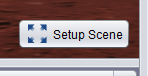 Step 5: “Scene setup window”
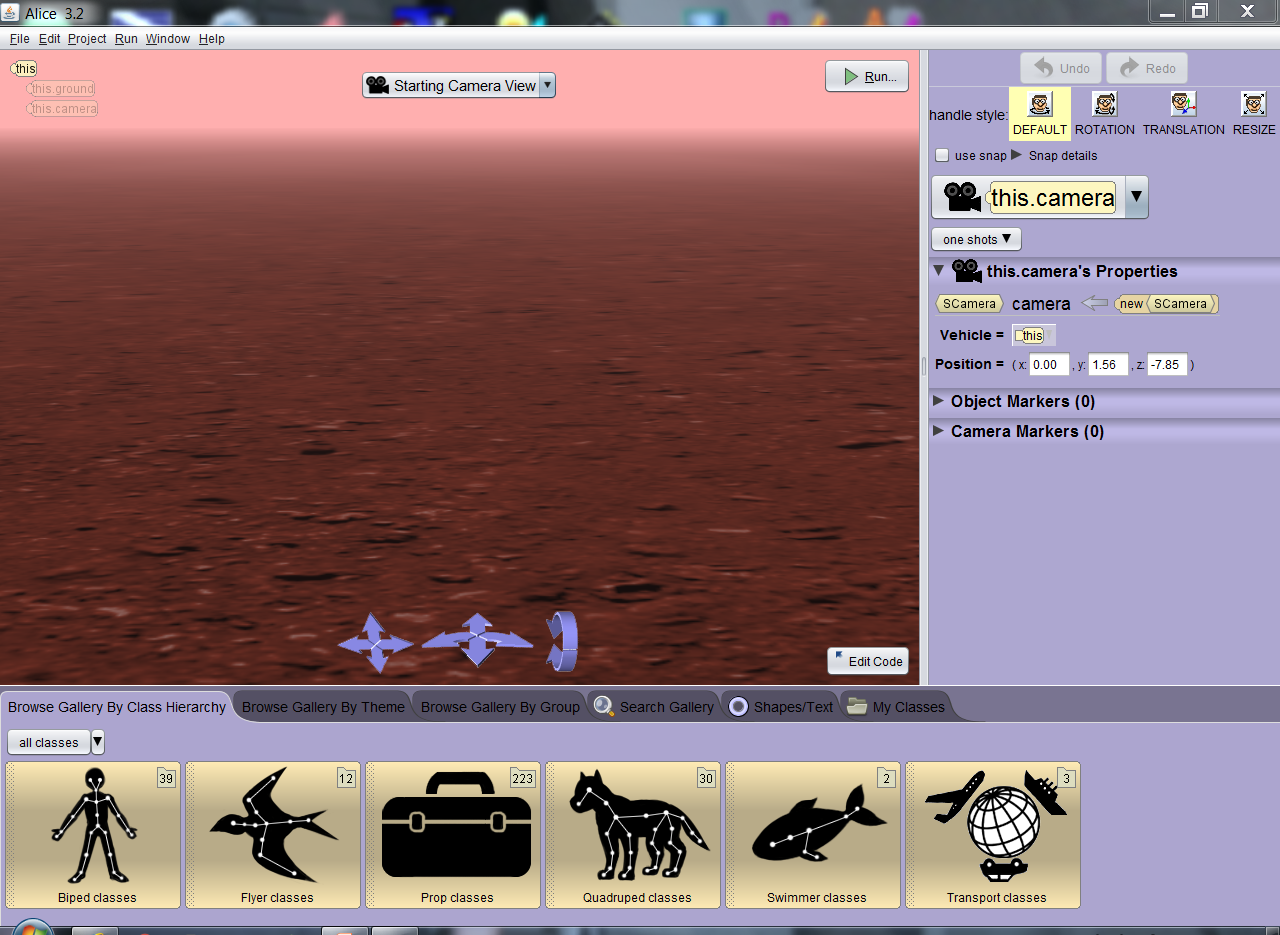 Step 6: Select a “Biped” class, then New Alice() sub-class and drag object into background then click “ok” to set in place.
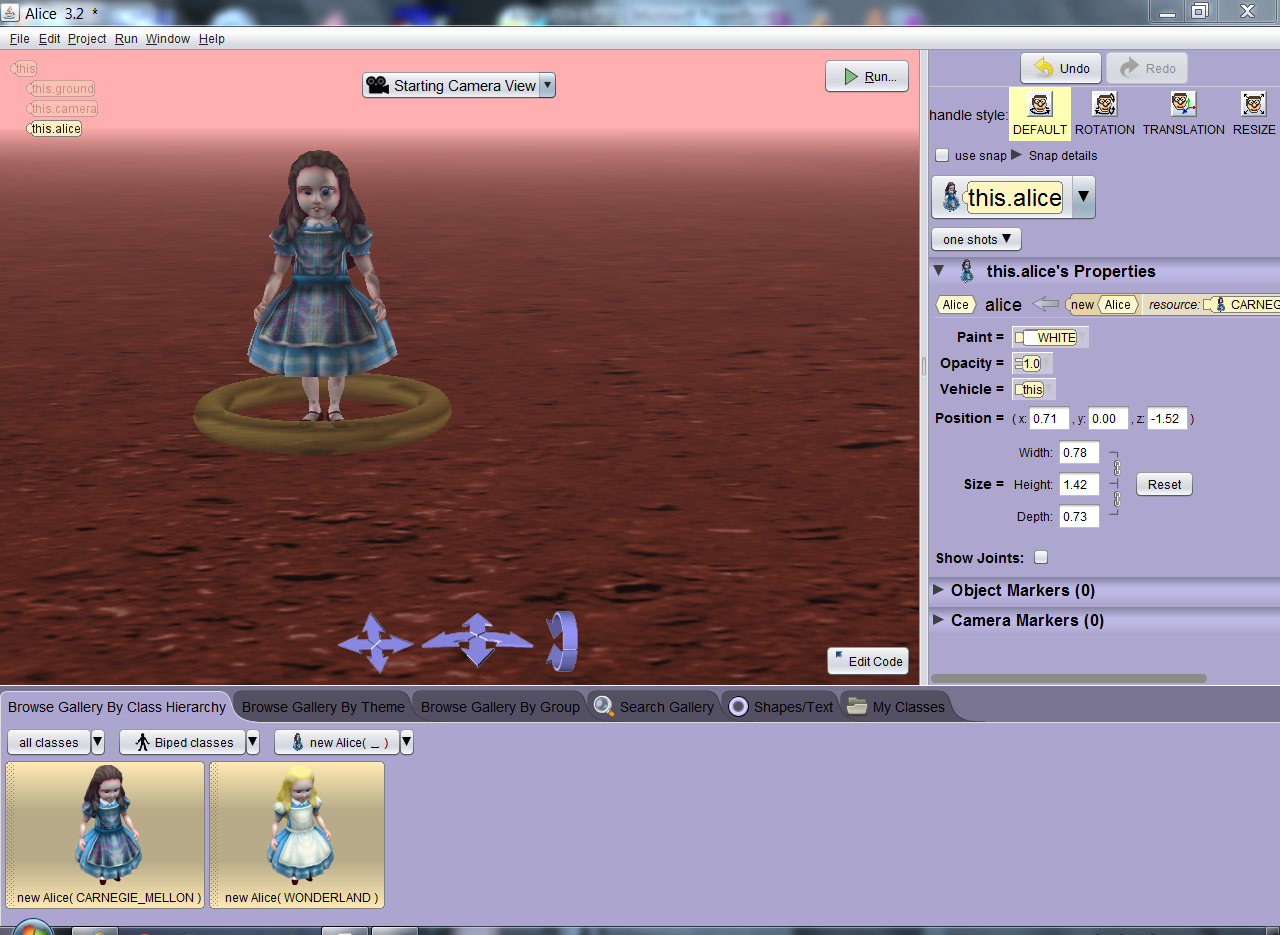 Step 7: Search through options and add at least 2 other items to background(pinball machine shown)
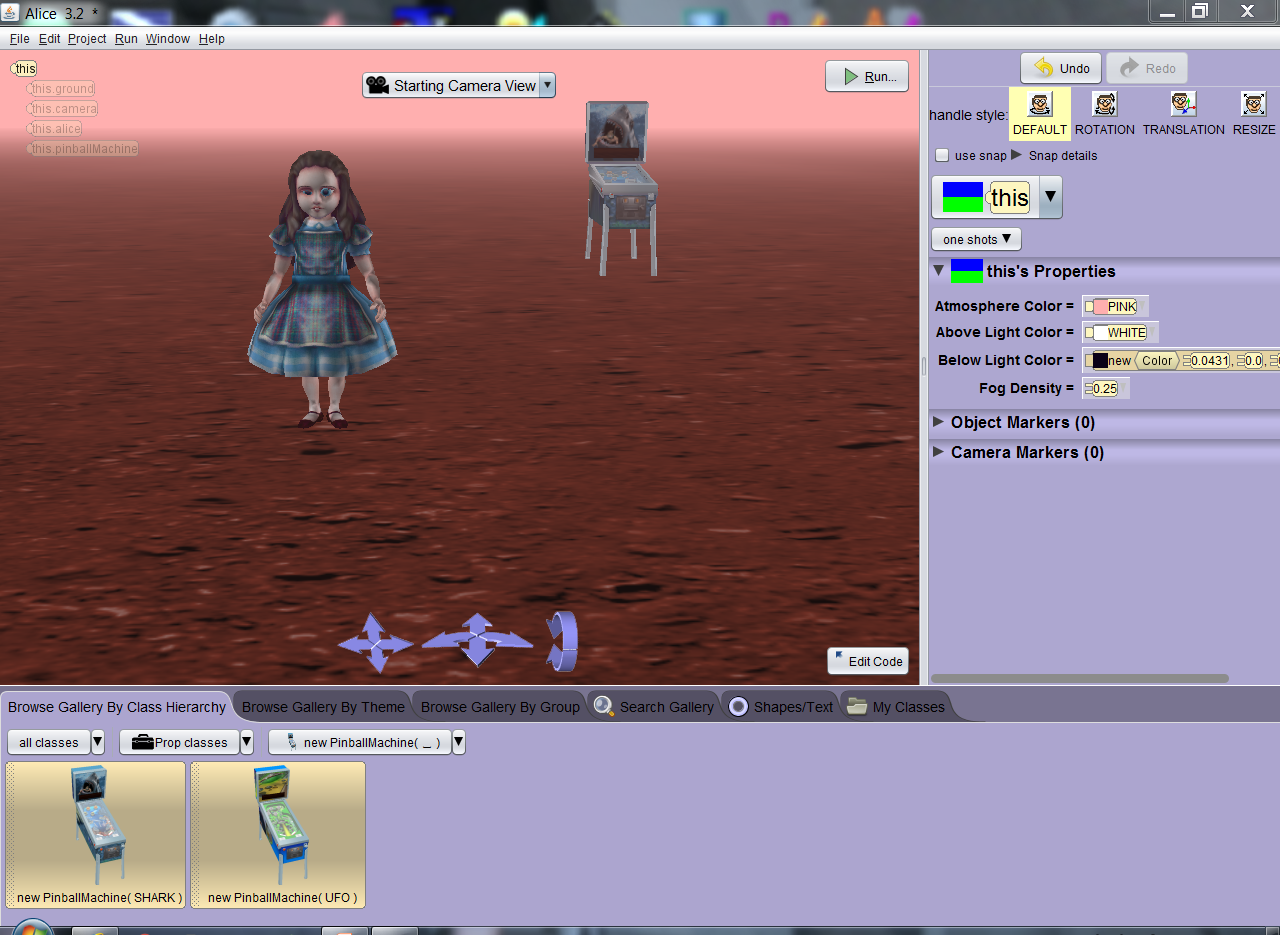 Step 8: After objects (actors) are in place Click on “Edit Code” button
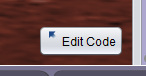 Step 9: Locate “do in order” button on bottom of screen so it displays along top near “drop statement here”
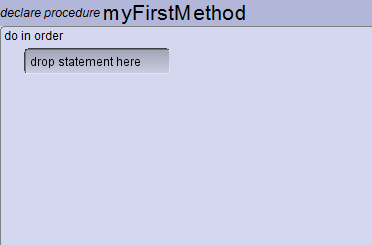 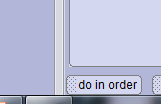 Step 10: Locate down arrow by “This” and select one of the objects (actors) you brought into screen.
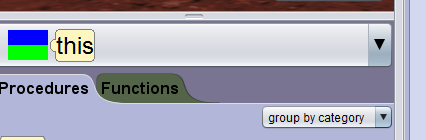 Step 11: Actions the actor can perform are displayed in “procedures” column.
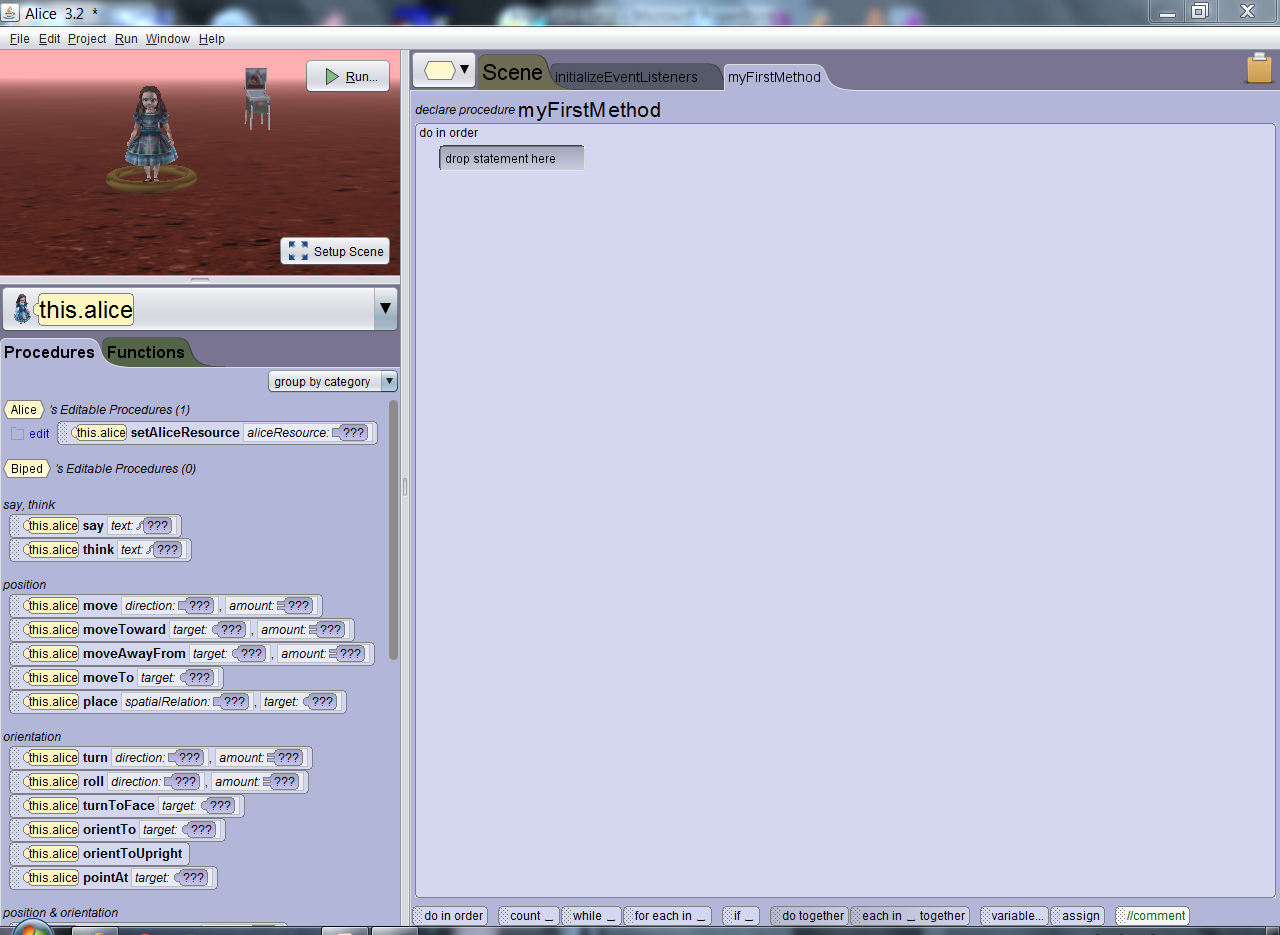 Step 12: Drag procedures to “myFirst Method” use down arrows on procedure to customize action
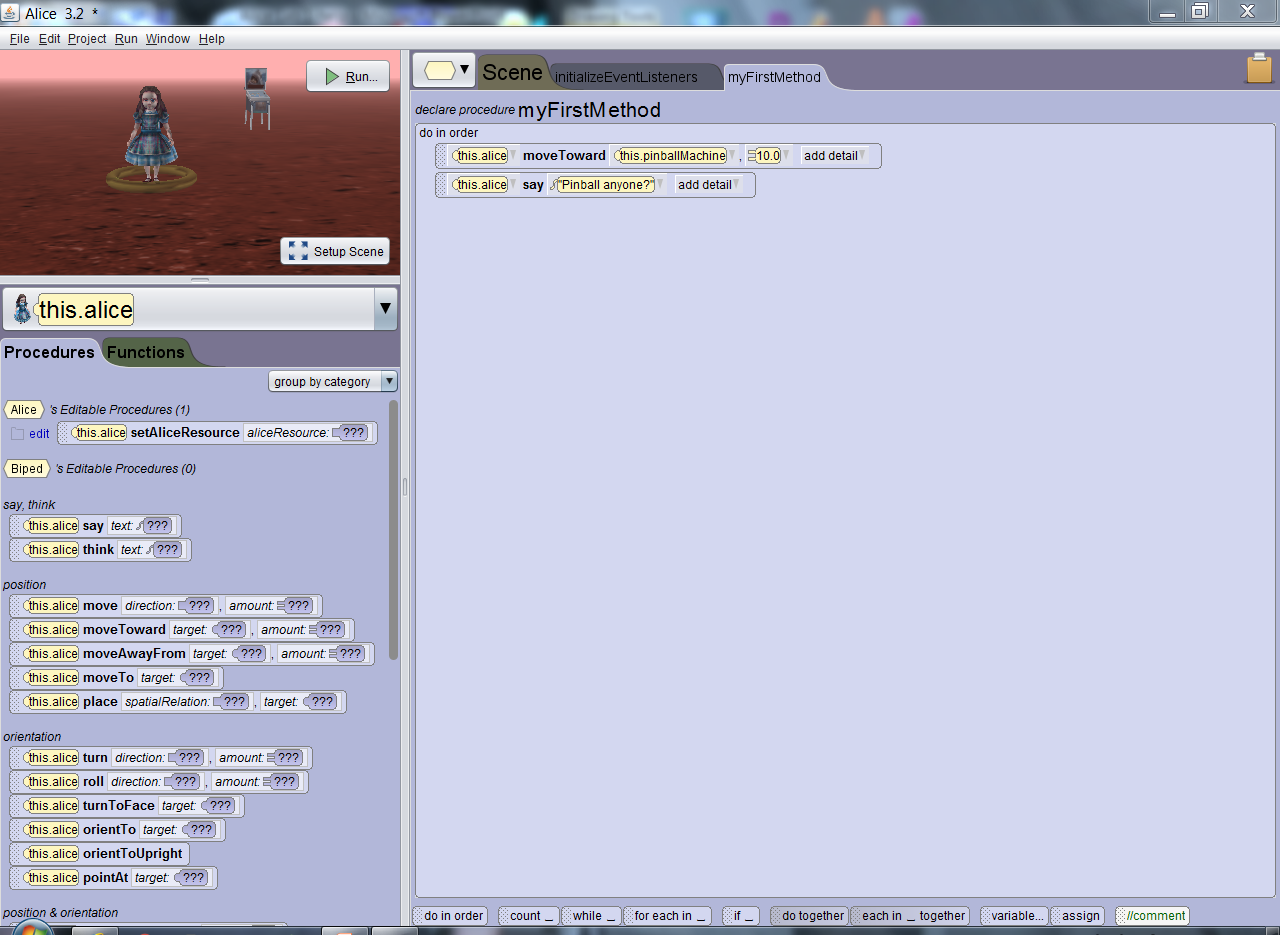 Step 13: Two statements in example has Alice move to ward pinball machine and ask if anyone wants to play?
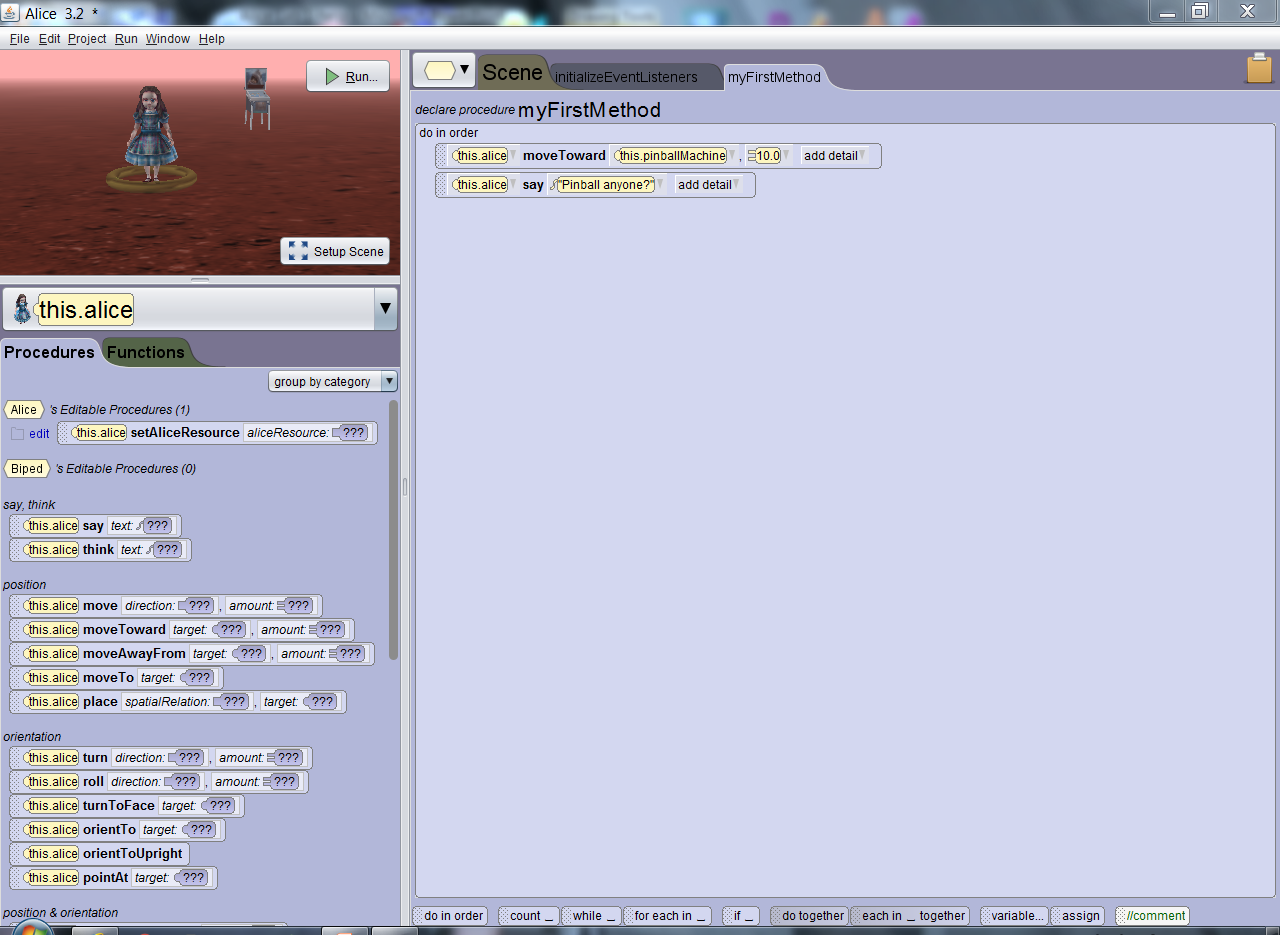 Step 13: Two statements in example has Alice move to ward pinball machine and ask if anyone wants to play?
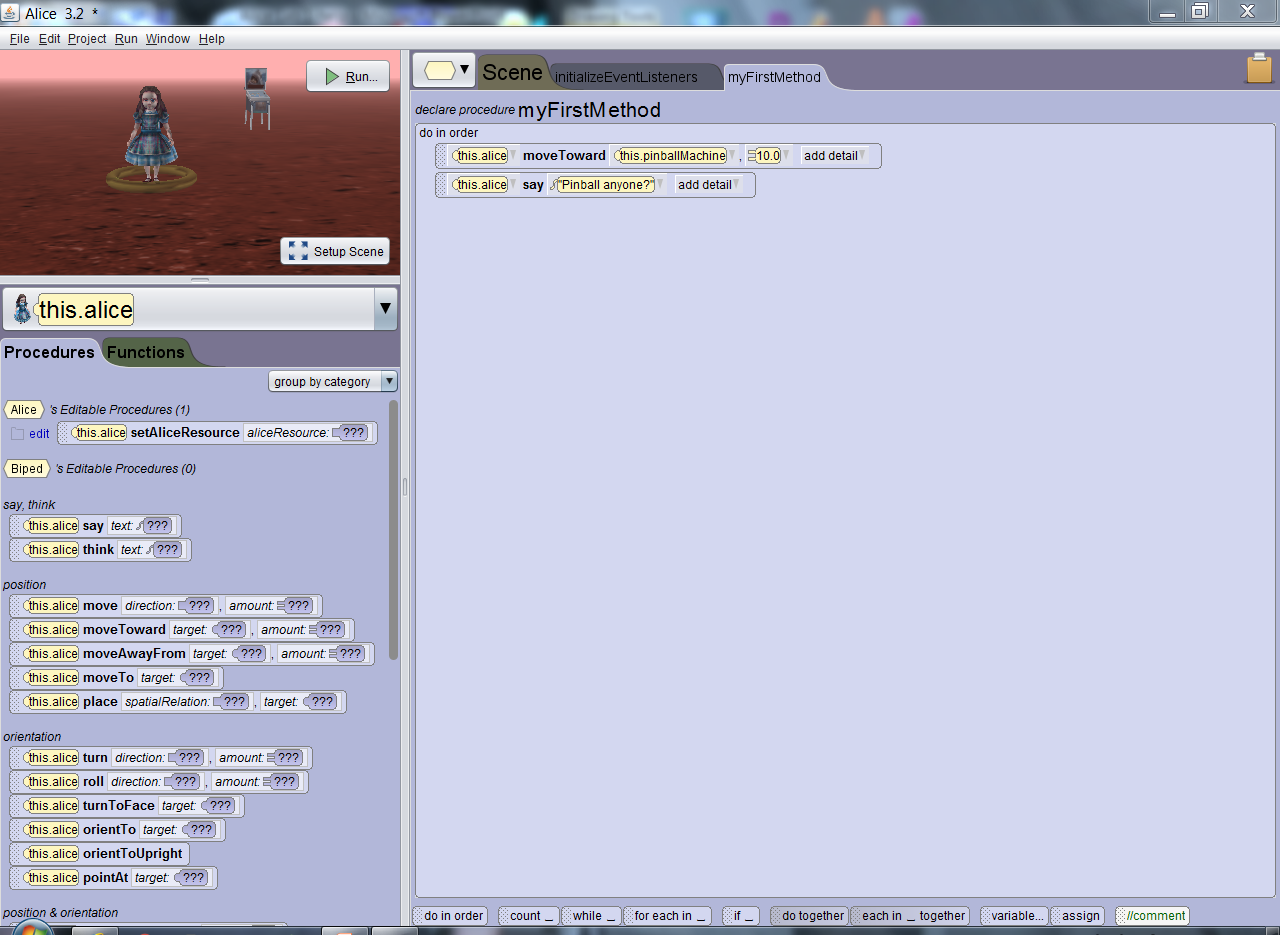 Assignment:  By dragging procedures into myFirstMethod create an action scene involving your characters.
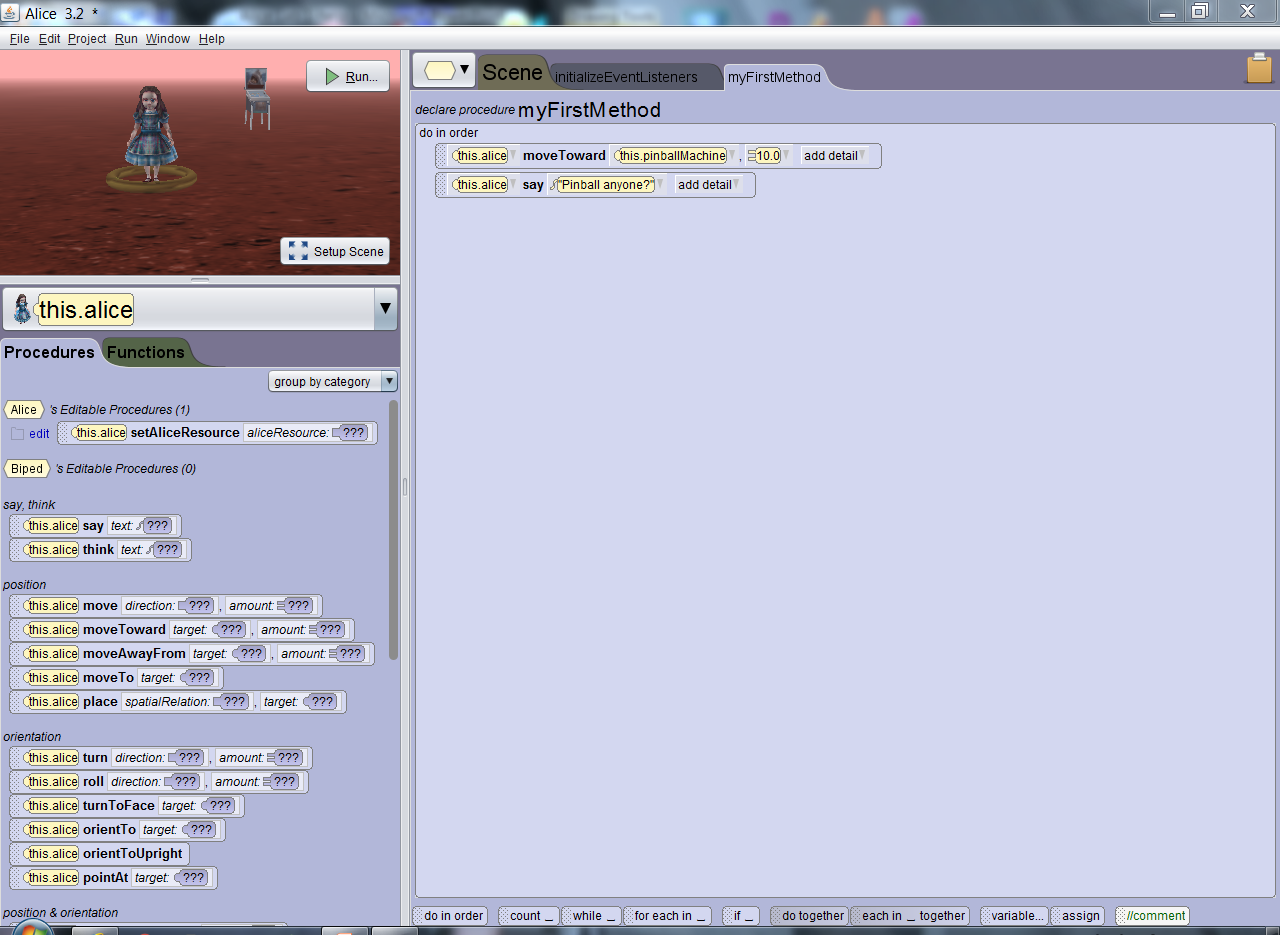 Capturing ProgramWindows Snipping Tool (All Apps, Windows Accessories, Snipping Tool)
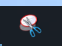 Use Windows Snipping Tool to capture image of your Alice scene and submit capture file for credit in Canvas.
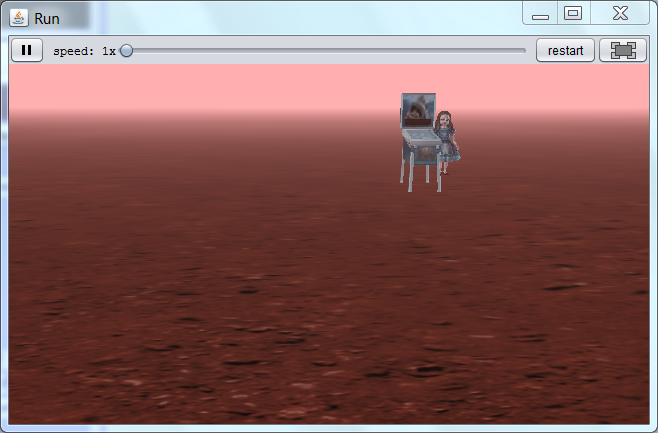 Alice: Lab 2 Submission Link
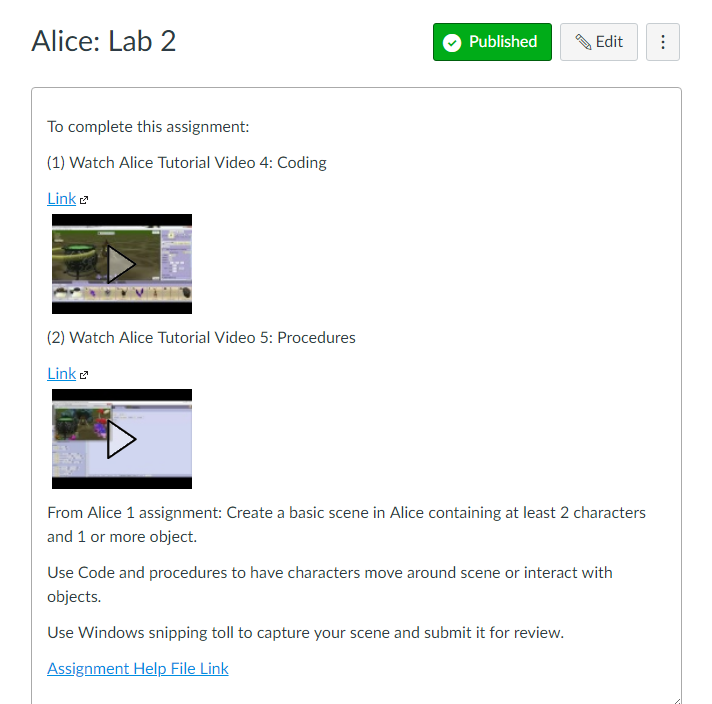